We beginnen om 10.00 uur
Digitale sessie voor projectleiders Woo
14 september 2022
Wat is het concept?

Tweemaandelijkse bijeenkomst voor projectleiders Woo

Vaste onderdelen
 - Een verhaal uit de praktijk
	- Voortgang mbt PLOOI
	- Stellen van vragen
Data voor 2022 / 2023:

Donderdag 10 november 2022:  10.00 – 11.30 uur

Donderdag 2 februari 2023: 10.00 – 11.30 uur
Maandag 17 april 2023: 10.00 – 11.30 uur
Donderdag 8 juni 2023: 10.00 – 11.30 uur
Dinsdag 29 augustus 2023: 10.00 – 11.30 uur
Woensdag 18 oktober 2023: 10.00 – 11.30 uur
Donderdag 7 december 2023: 10.00 – 11.30 uur
Programma
Opening 

Verhalen uit de praktijk

Suzanne Lahaye  (Senior adviseur juridische zaken) + Caroline Algra (Projectleider) bij gemeente Gulpen-Wittem 

Frieke Hazendonk (WOO-coördinator & -programmamanager, gemeente Tilburg) + Marie-Elise Dijkers (teammanager Bestuurszaken)
Programma
Stand van zaken mbt PLOOI/BZK

Marcel van der Gaag 
Dion Thoen (implementatie-adviseur KOOP)
[Speaker Notes: De BAR-gemeenten vormen een samenwerkingsverband tussen de Nederlandse gemeenten Barendrecht, Albrandswaard en Ridderkerk]
Volgende sessie:

Donderdag 10 november:  10.00 – 11.30 uur
O.a. Aanjaagteam




Wie wil iets vertellen?
Mail aan gripopinformatie@vng.nl
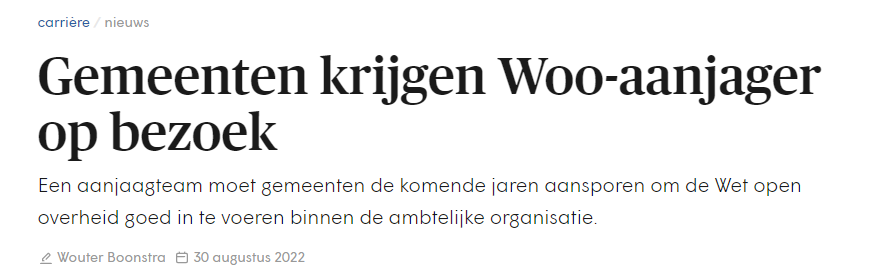 [Speaker Notes: https://www.binnenlandsbestuur.nl/carriere/wet-open-overheid-moet-tussen-de-oren]
[Speaker Notes: https://www.gemeentesecretaris.nl/actueel/agenda/digitaal-lunchuurtje-voldoet-jouw-gemeente-al-aan-de-wet-open-overheid/]
Heb je interesse in de fysieke publieksfolder? Mail aan gripopinformatie@vng.nl
[Speaker Notes: https://www.informatiehuishouding.nl/dewoodatzitzo/communicatietoolkit-dewoodatzitzo/publieksbrochure-wet-open-overheid]
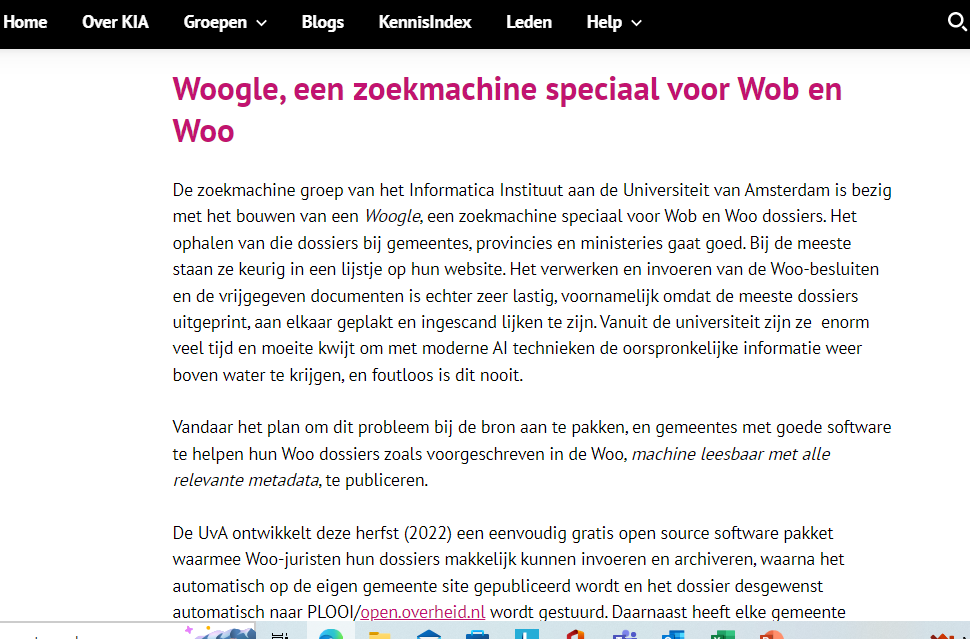 [Speaker Notes: https://kia.pleio.nl/groups/view/80563a73-206e-42c2-878f-678eef75af2b/kennisplatform-informatiehuishouding-overheden/blog/view/bfdc0597-c668-4391-aaa6-ce6ed632bcee/woogle-een-zoekmachine-speciaal-voor-wob-en-woo]
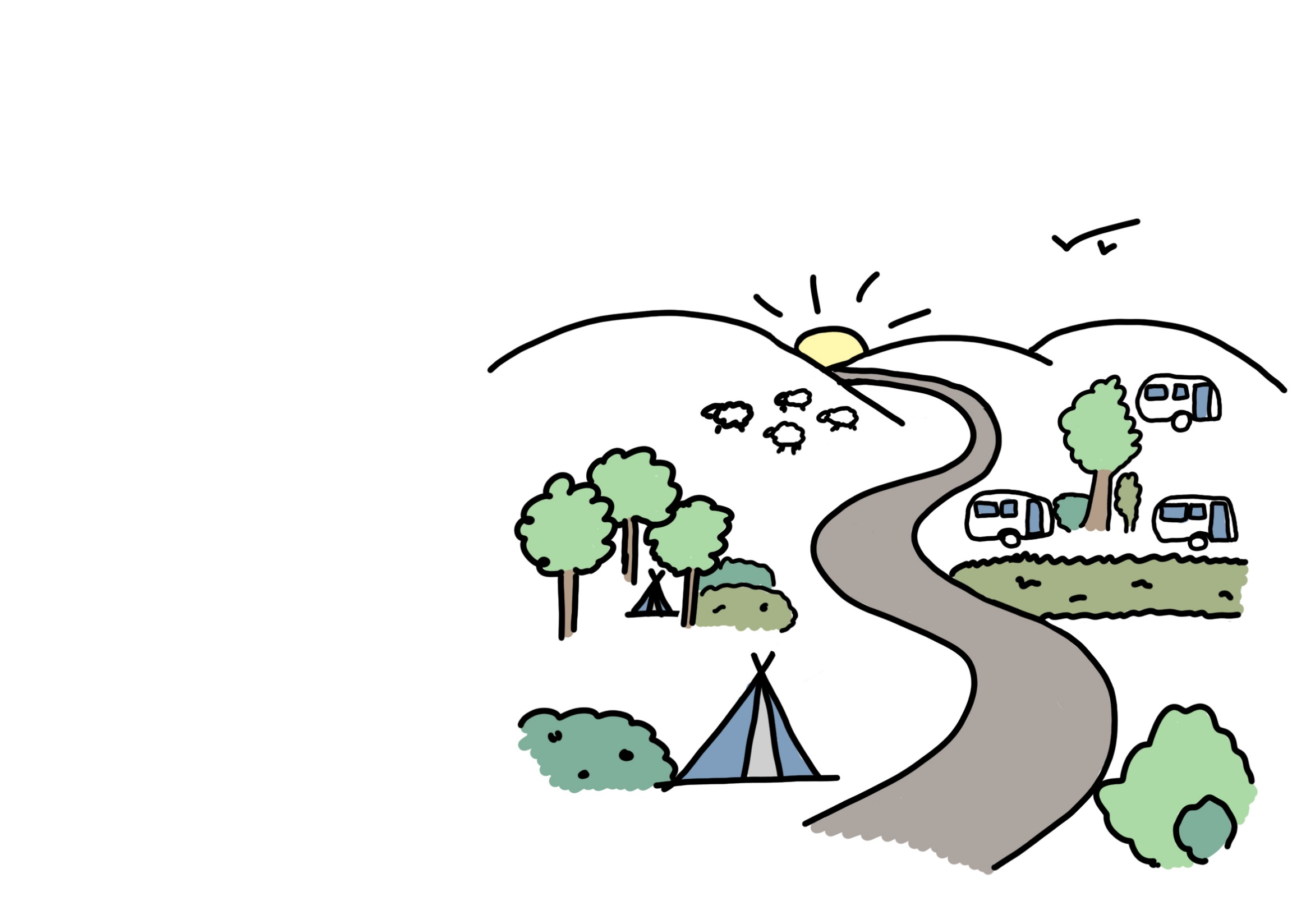 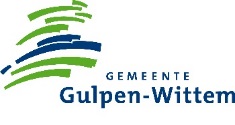 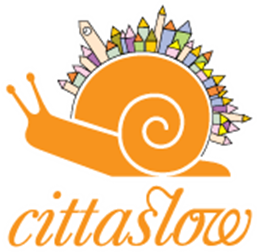 Implementatie van de Wet open overheid
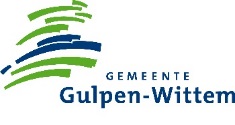 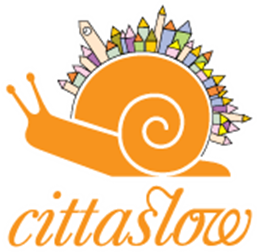 Programma
Over de gemeente Gulpen-Wittem

Onze aanpak  
 
Samenwerking/ kennisdelen
Introductieprogramma Juridische Zaken
12
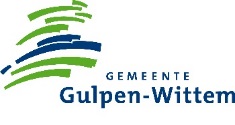 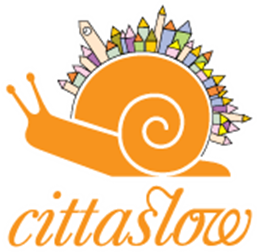 Gemeente Gulpen-Wittem
Gulpen-Wittem is een gemeente in Zuid Limburg. De gemeente heeft een oppervlakte van 73,38 km² en telt 14.162 inwoners. 

Er werken ca 120 fte.
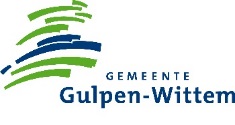 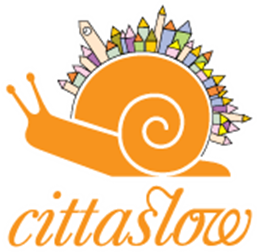 Onze aanpak
Zelforganisatie
Externe projectleider
Contactpersonen
Interne bewustwording
Praten in plaats van procederen
Afhandeling Woo verzoeken 
Bij informatiehuishouding dwarsverbanden leggen met andere wetgeving
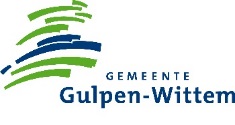 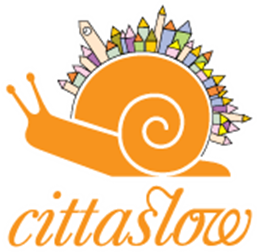 Samenwerking / Kennisdelen
Intergemeentelijk Woo overleg 
Cursus bij provincie Limburg
Juristennetwerk
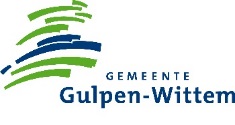 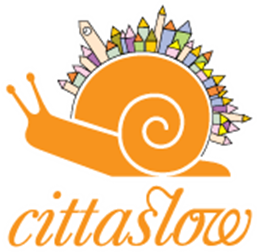 Vragen?
De wondere wereld van de WooPresentatie aan Woo project- en programmamanagers (VNG)
14 september 2022
Gemeente tilburg
[Speaker Notes: Verhaallijn
 
Intro
Kort stukje in den beginne
Verwondering wereld om ons heen
Verwondering over de complexiteit van de materie
Verwondering over het effect in onze organisatie
Werken vanuit de bedoeling
Toekomst doorrrrr]
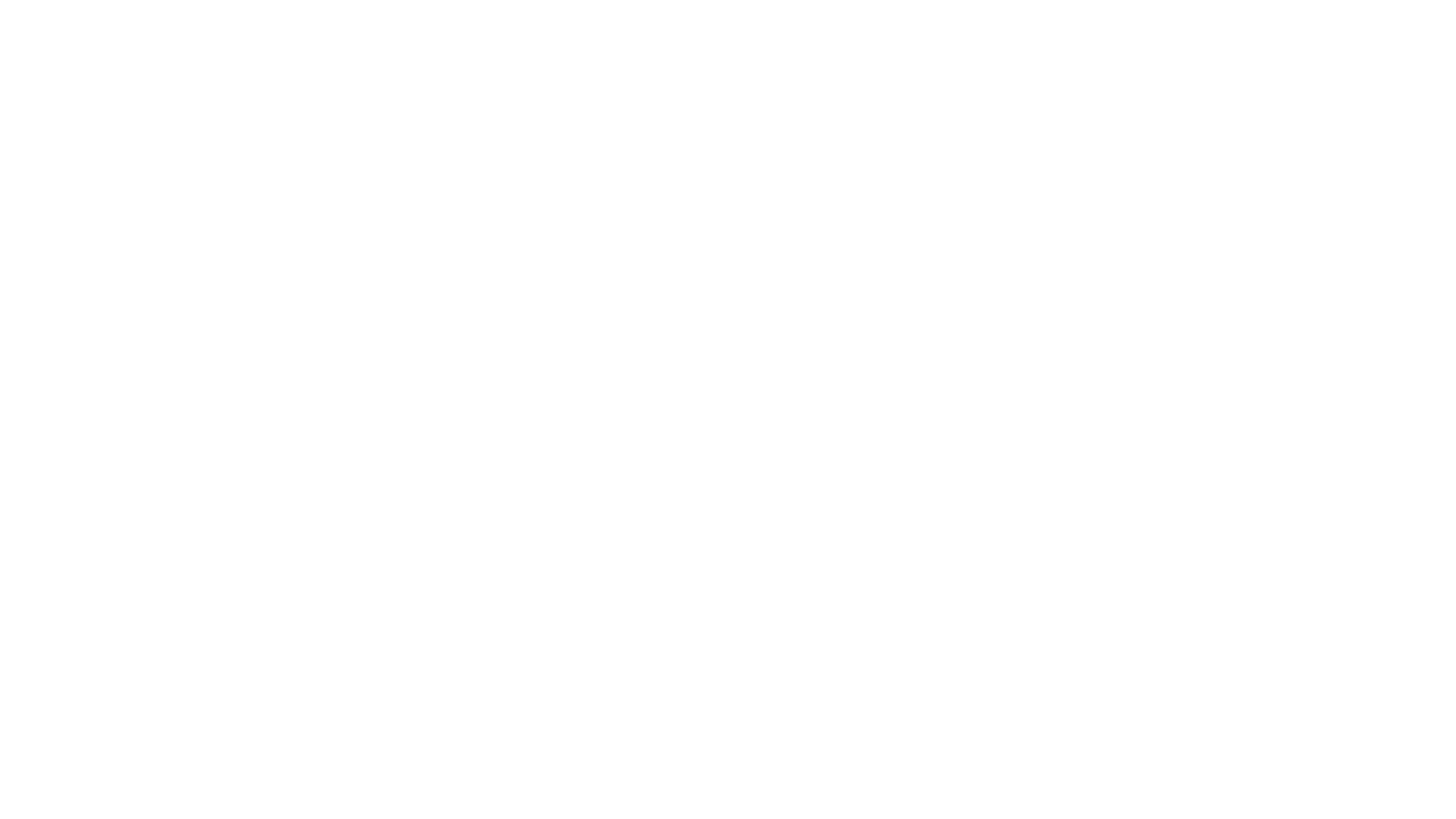 Even voorstellen
Marie-Elise Dijkers 
Teammanager Bestuurszaken

Frieke Hazendonk
Woo coördinator en programmamanager
[Speaker Notes: Gemeente Tilburg en de Woo
i-voorwerk versus ontwikkeling gedachtegoed (2019-2021)
Per 1 juni uit de startblokken]
Start van de Reis 2019
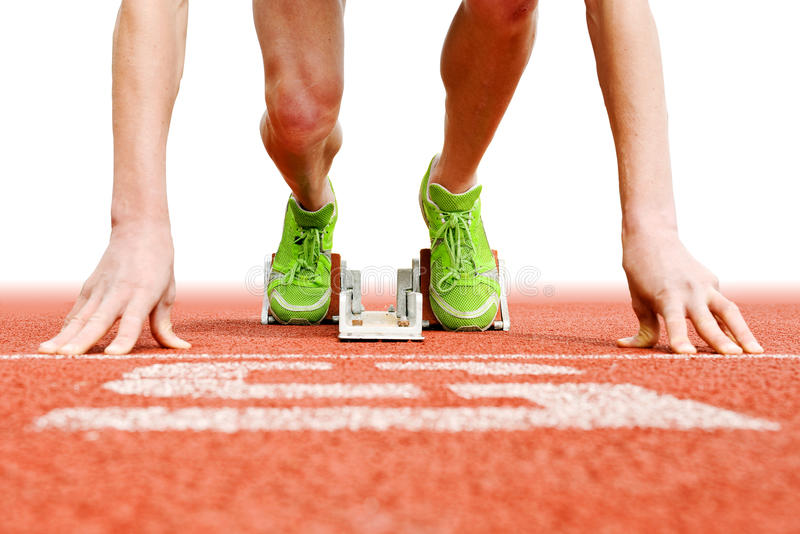 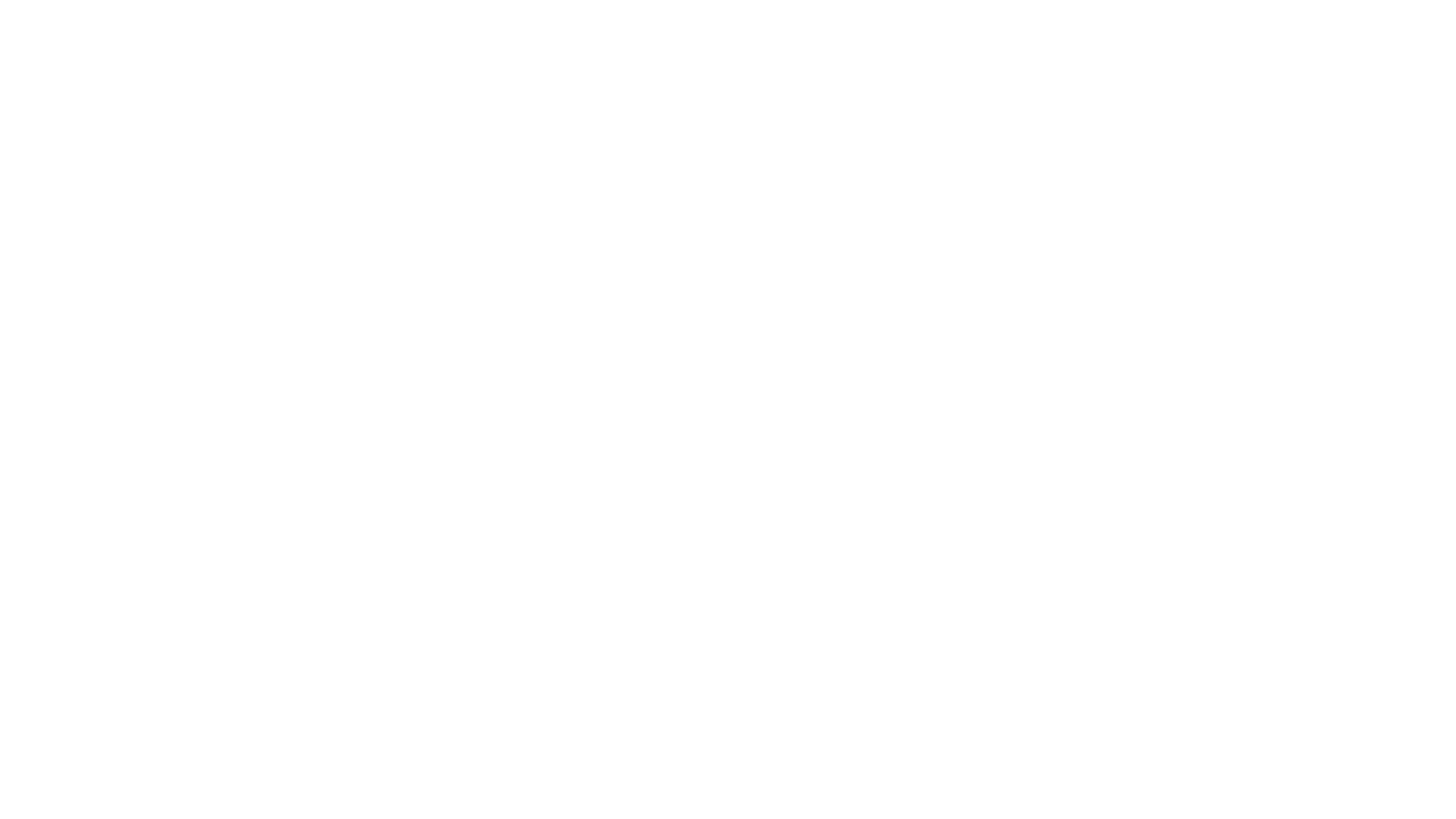 Proeftuin Publicatieloket Open Overheid
1e vraag: wat betekent Woo voor applicatielandschap?
[Speaker Notes: Frieke

Gemeente Tilburg en de Woo 2019 – 2021 schetsen

i-voorwerk versus ontwikkeling gedachtegoed 
Per 1 juni uit de startblokken]
Ups & downs
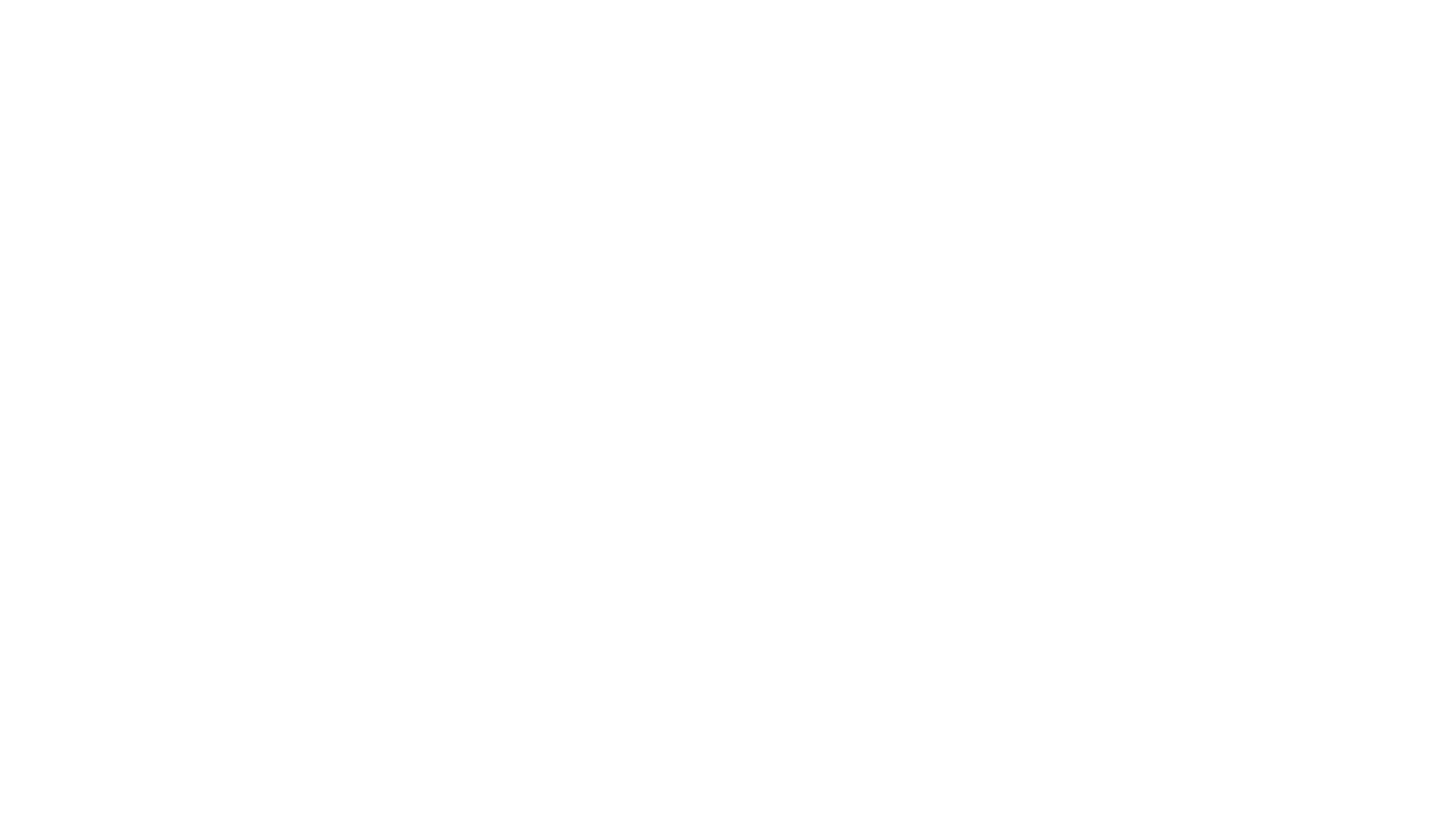 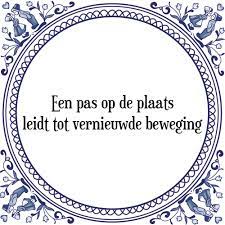 PLOOI = het goede gesprek & proberen
‘Lak’-software 
Intern: hee, het is meer dan IT! Van wie?
Invloed verloop wetstraject
Aandacht en energie: verkiezingen, tech, omgevingswet, en …
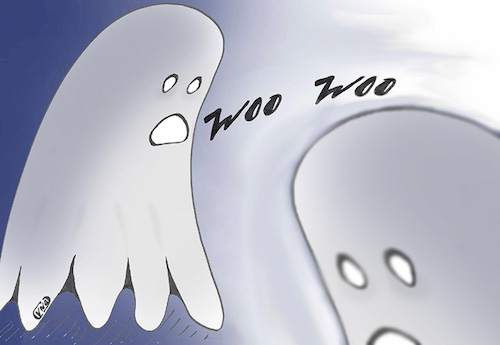 [Speaker Notes: Frieke]
Nieuw elan, een doorstart
Het goede gesprek: oktober ‘21 stakeholders aan tafel

Een nieuwe afdeling, een nieuw begin
Bestuurszaken
Kernproces betrouwbare overheid
Woo Cadeau
En wet vastgesteld met ingang 1 mei ‘22 

-> ‘opdracht’
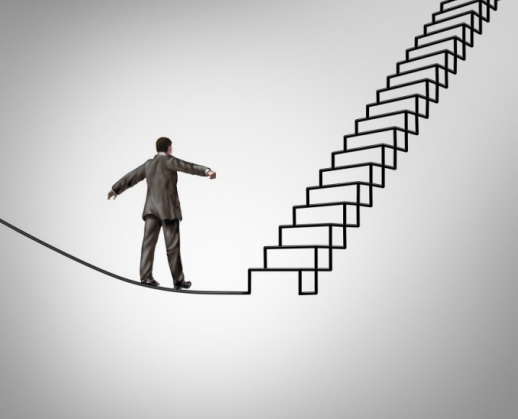 [Speaker Notes: Marie-Elise
Eind 2021 – 2022 Afdeling Bestuurszaken –  
Wens vanuit bestuur, 1 aanspreekpunt. Dicht bij bestuur, zowel adviserende, strategische als operationele functies tbv bestuur. (chauffeur/bodes/strategen/bestuursadviseurs/) 
Ook Woo coordinator en concerncontroller

kernproces betrouwbare overheid/integriteit – woo “cadeau” 
Sluit aan bij doel Woo, nl transparante overheid

Mindset veranderen: van open mits naar open tenzij.
We zullen intrinsiek moeten gaat voelen dat het vertrouwen en draagvlak vergroot worden met openheid.
Terug naar het doel van de Woo, nl. bevorderen van de actieve openbaarmaking om overheden transparanter te maken en de Woo moet ervoor zorgen dat overheidsinformatie beter vindbaar, uitwisselbaar, eenvoudig te ontsluiten en goed te archiveren is. 
Voorwaarde voor tijdig kunnen afhandelen van informatieverzoeken is dat de informatiehuishouding op orde is. De Woo bevat bepalingen over het op orde brengen van de informatiehuishouding. Bestuursorganen moeten maatregelen nemen om digitale documenten duurzaam toegankelijk te maken. Daarvoor moet een meerjarenplan gemaakt worden waarin de stappen worden beschreven op welke wijze een bestuursorgaan documenten vervaardigt, ordent, bewaart, vernietigt en ontsluit. 
De Woo gaat zichtbaar maken of onze informatiehuishouding op orde is.

Werving / opdracht 
Programma vanuit BZA]
Verwondering
Over de complexiteit van de materie
Woo informatiehuishouding versus archiefwet. 
Hoe zit dat?
Het veelkoppig monster:
overzicht en samenhang Woo met andere i-wetten?
Planningsvraagstuk versus 4 weken
Informatielandschap; Hoe vind je i? Wat waar allemaal aanpassen?
Intern en extern:
Is iedereen nu zelf het wiel aan het uitvinden?
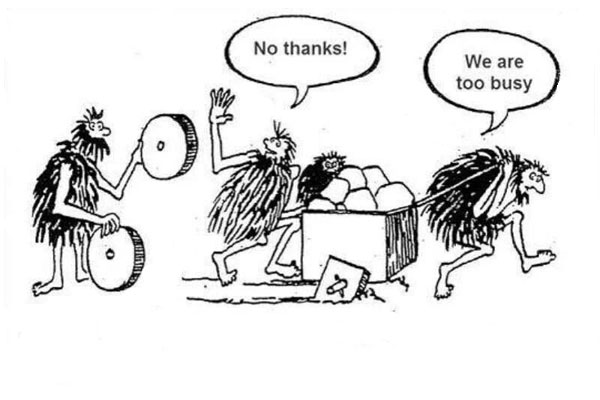 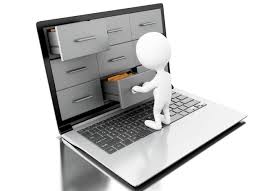 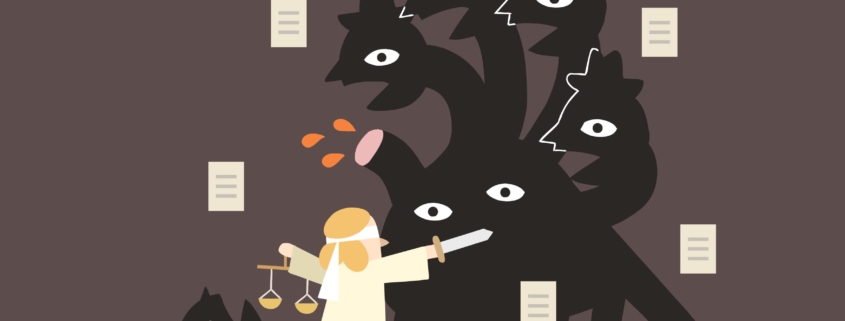 [Speaker Notes: Marie-Elise
Monster:
- Zoveel wetten – hoe past woo ertussen? Hoe hou je overzicht? Hoe hangt het samen? 
- Enorme planningsvraagstuk die achter woo-vraagstukken vershcolen zit -> precisering, slag naar soort/bron info, raakt het belanghebbenden (zienswijze), staan er vertrouwelijke zaken in (zwarten), persoon. 
- Complex informatielandschap: informatie in silo’s, niet alles centraal, welke processen allemaal, welke it aanpassen, hoe standaarden inpassen? 

Wat is het ingewikkeld – wiel uitvinden …
- Extern: elke gemeente zelf wiel uitvinden? Woo vraagt Invulling van alle grijze gebieden: 
wat is persoonlijke beleidsopvatting, welke documenten, hoeveel zwarten, betrekken en omgaan met belanghebbenden, hoe dienstverlenend een verzoek op te pakken en ook te begrenzen, hoe zorgen voor veilige publieke taak (mdw onder druk door krantenkoppen / socmed doxing / in uiterste gevallen bedreigingsgevaar)
- Intern: elke afdeling eigen aanpak woo-verzoeken, (on)bewust onbekwaam. Waar is het kader & handelingsperspectief en waar vind je hulptroepen?

Doen we geen dingen dubbel? Woo informatiehuishouding versus archiefwet]
Verwondering
Over de wereld om ons heen
Wat verwacht de burger, de pers, de ‘buitenwacht’ van de Woo?
Hoe vertellen we?
Mens versus machine:
Hoe ontwikkelen we ons als overheid rond snelle digitalisering?
“een nieuwe bestuurscultuur”…?
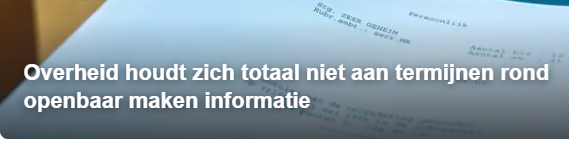 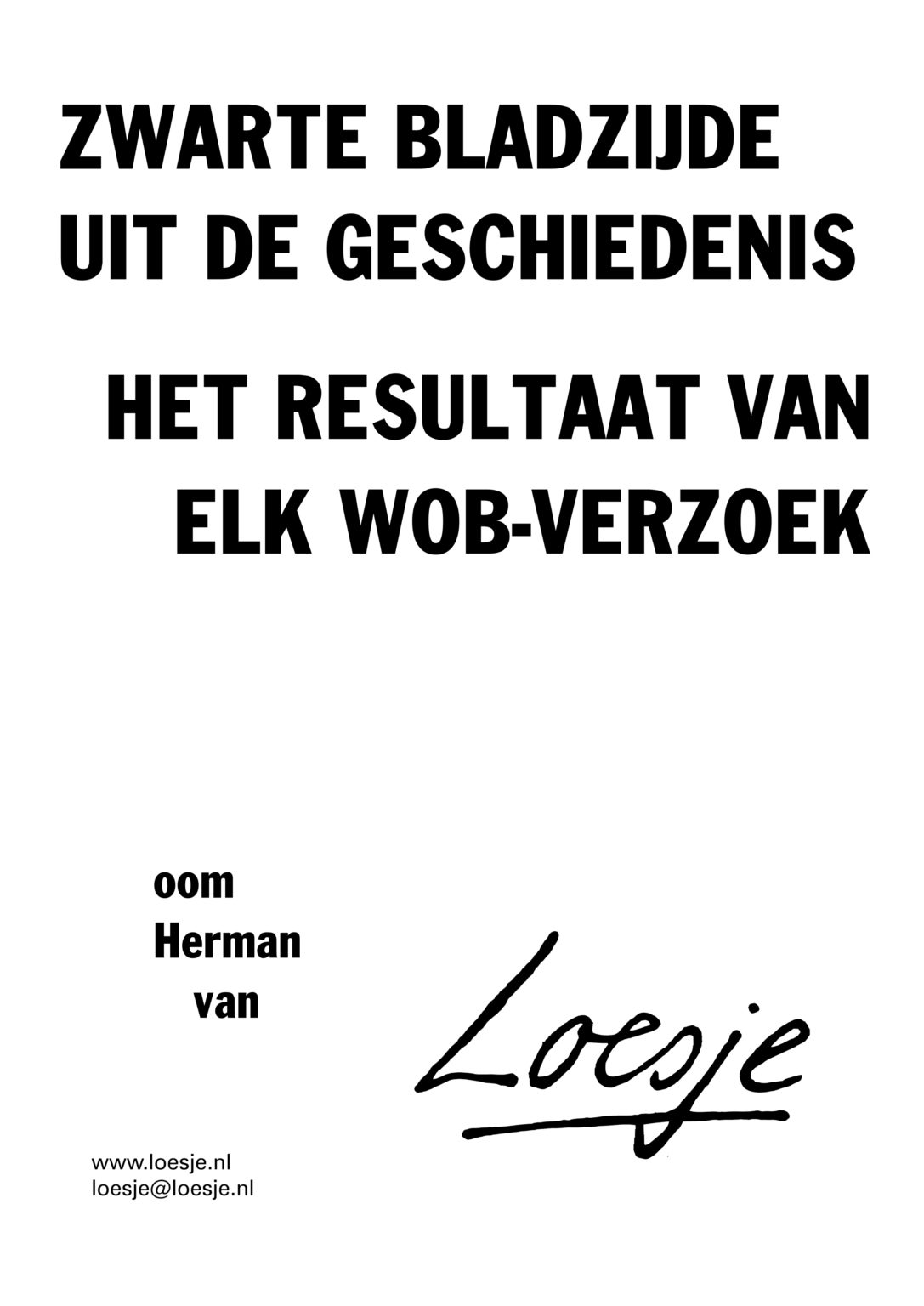 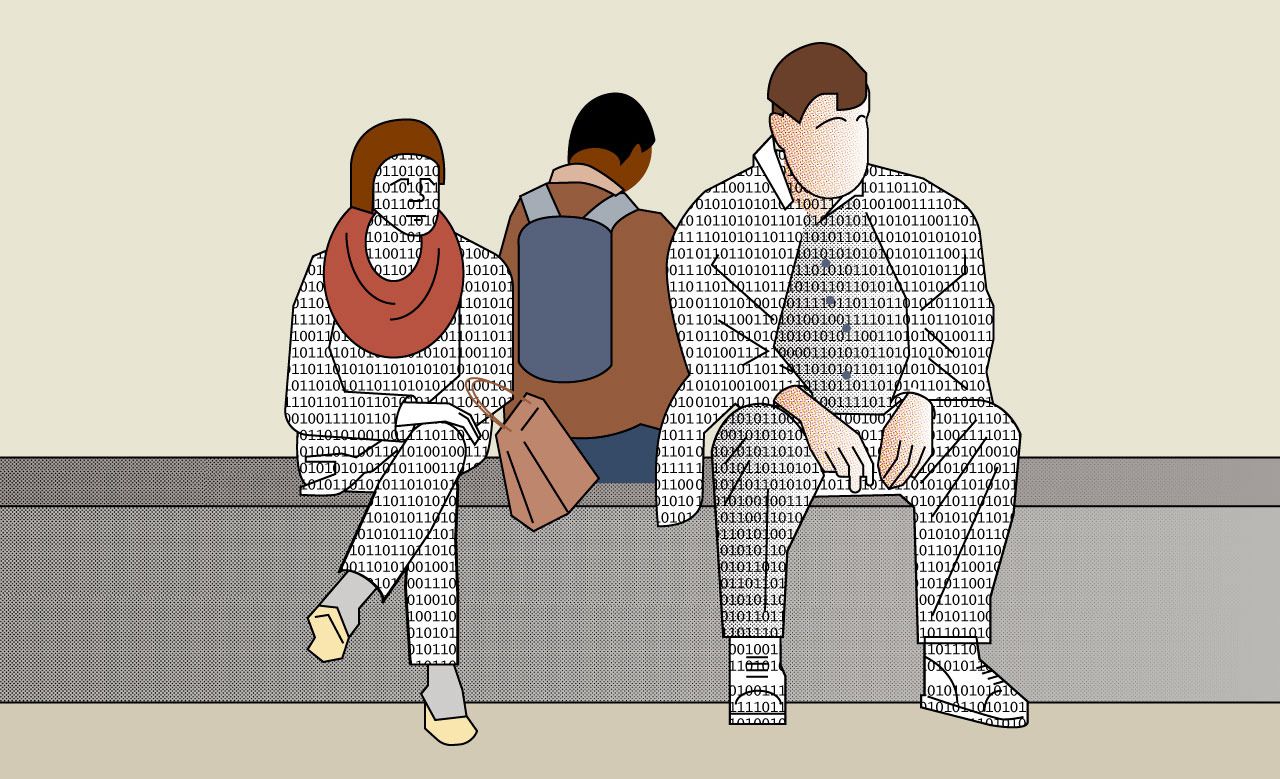 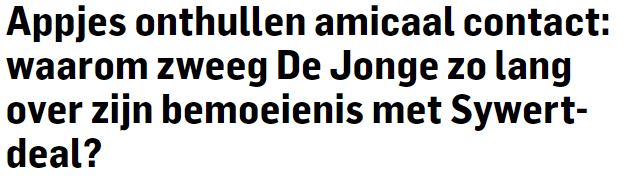 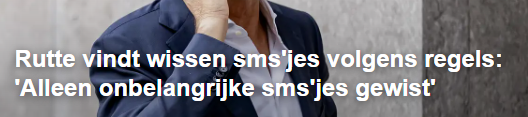 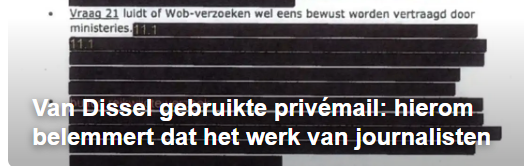 [Speaker Notes: Frieke

Invloed van wat er in landelijke veld gebeurt en in pers verschijnt… imago. En dan recent…  VWS dwangsom bericht. 
Olifantenpaadjes om spelregels en systemen heen! Nog belangrijker om discipline en regels te hanteren. 
Het maakt je verhaal als woo-coordinator niet makkelijker. Beeldvorming! Doet wat intern en bij buitenwacht. Zie je wel… 1-0 achter staan.

Hoe denken we over de ontwikkeling van onszelf als overheid in snel voortschrijdende wereld van digitalisering?
Systeemwereld vs leefwereld, van bureaucratie naar infocratie - Arre Zuurmond

Wat de burger van ons verwacht – hoe ze denken over open overheid -> loesjes
Bredere context actieplan open overheid, wat hoor je er nog van? 4 jarig programma en nu?]
Verwondering
Over het effect in onze organisatie
Hoe zorg je voor 
i-competente medewerkers? 
i-hygiëne, i-kundig, 
i-retrieval
Hoe keer je oud denken en neem je zorgen weg?
& invullen beleidsruimte
Start met
openbaar maken…
#HoeDan?
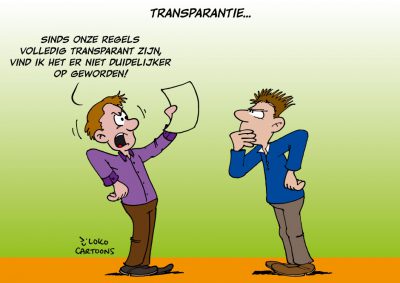 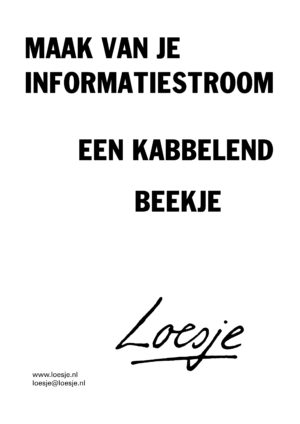 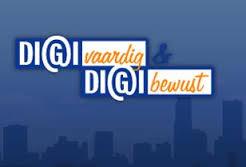 [Speaker Notes: Frieke

Veel oud denken in de organisatie; hoe keer je dat naar de geest van de wet? 
Iedereen staat eigenlijk direct achter de wet, maar….. Dan raakt het je handelen… en dan klapt het meteen om. Wantrouwen, waarom moeten ze het weten, privacygevoel. Het is een cultuurverandering. Verstopt in de wet zit een gigantische uitdaging. 
Openbaar maken versus transparant zijn? Je kan veel info naar buiten brengen en nog steeds niet naar de geest handelen.

Hoe dan?
Volume versus complexiteit woo-verzoeken; devil in detail. Complexiteit van implementatie van een grijze wet: want bv persoonlijke beleidsopvatting – intern beraad – subject of objectief. 
Bestuurder mag vanuit democratisch oogpunt wel subjectief openbaar maken.  Hoe leg je dat uit aan een mdw die hier 1 tot 5 x per jaar mee te maken heeft. (volume is 100, complexiteit giga).

Beleidsopvattingen (afstemmen met ambtenaar en bestuurder), politiek gevoelige info, besluit nemen en wachttijd openbaar maken van de bijlagen -> informatiekundige mensen noidg, i-analyse is special skill. En dat in 4 wken / 28 dagen (niet werkdagen) #hoedan

Vng riep in ledenbrief op tot vooruitlopende op plooi actief openbaar maken. Maar wij hebben zo’n voorziening niet echt. Anders dan platte website. Hoe dan? Hoeveel hierin investeren? Waar zijn de best practices? Waar is het GEMMA ontwerp? In architectuur ontbreekt publicatiefunctionaliteit. Ook voor bv wep.]
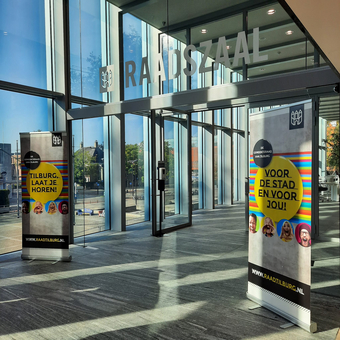 Werken vanuit de bedoeling
Helpt dit nou bij verstevigen van de democratie?
[Speaker Notes: Doel nog in het oog? 
Waar doen we het eigenlijk voor? Veel moeten publiceren; wel lang tijd. We werken volgens de bedoeling in Tilburg? Waar doen we dit voor? 

Vindbare informatie voor burger? 
Wie bedienen we eigenlijk met de woo?
Constatering… De recht en bewijszoekende burger -> woo om je bezwaar / beroep / zaak voor te bereiden. De facto advocaten. Af en toe pers. En de Informatiezoekende burger? 
Lees rapport kostenbatenanalyse PLOOI -> 80% van zoekvragen door AMBTENAREN als indicator!!! 

Ons tilburgs antwoord nu….

Marie-Elise]
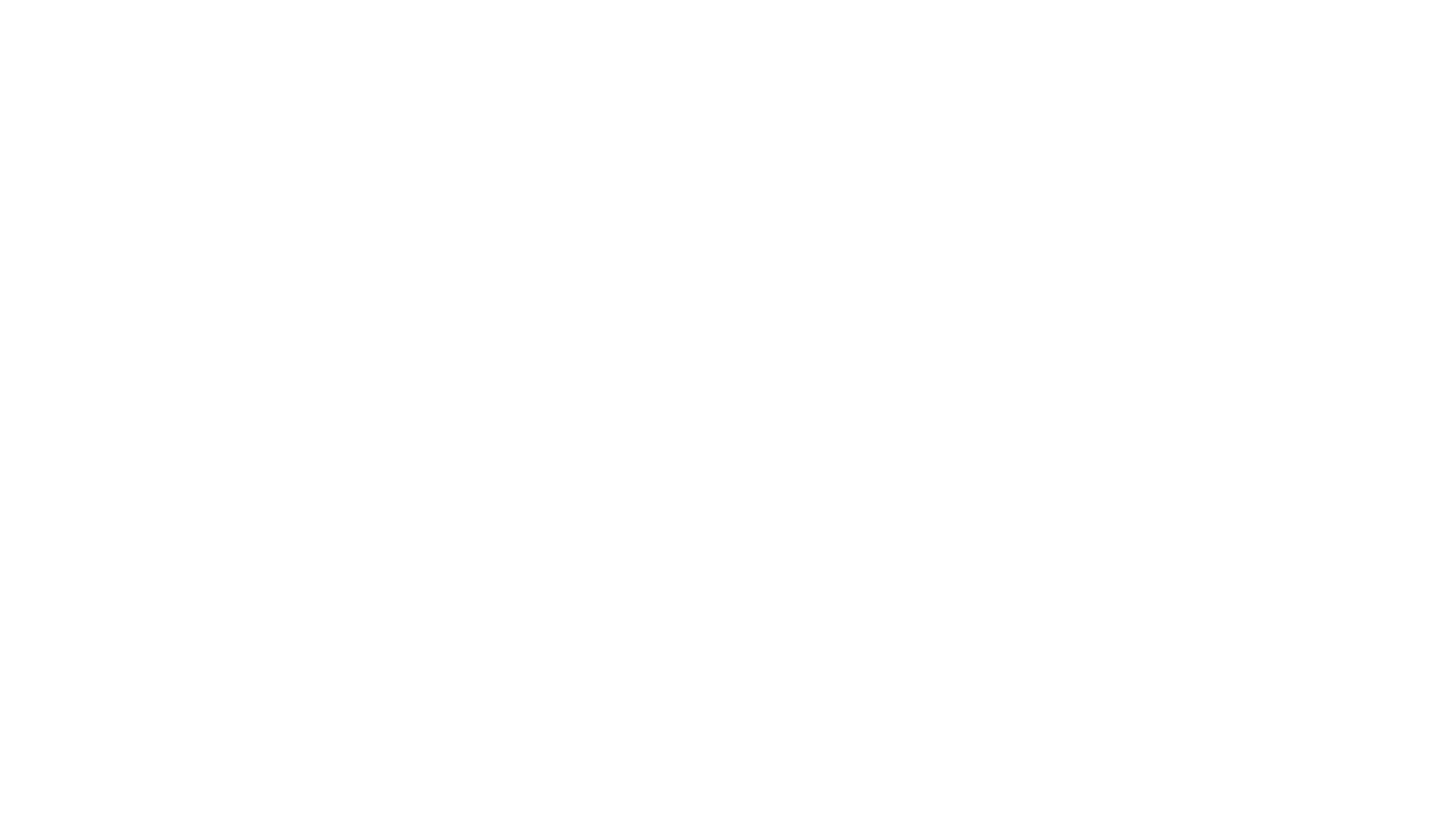 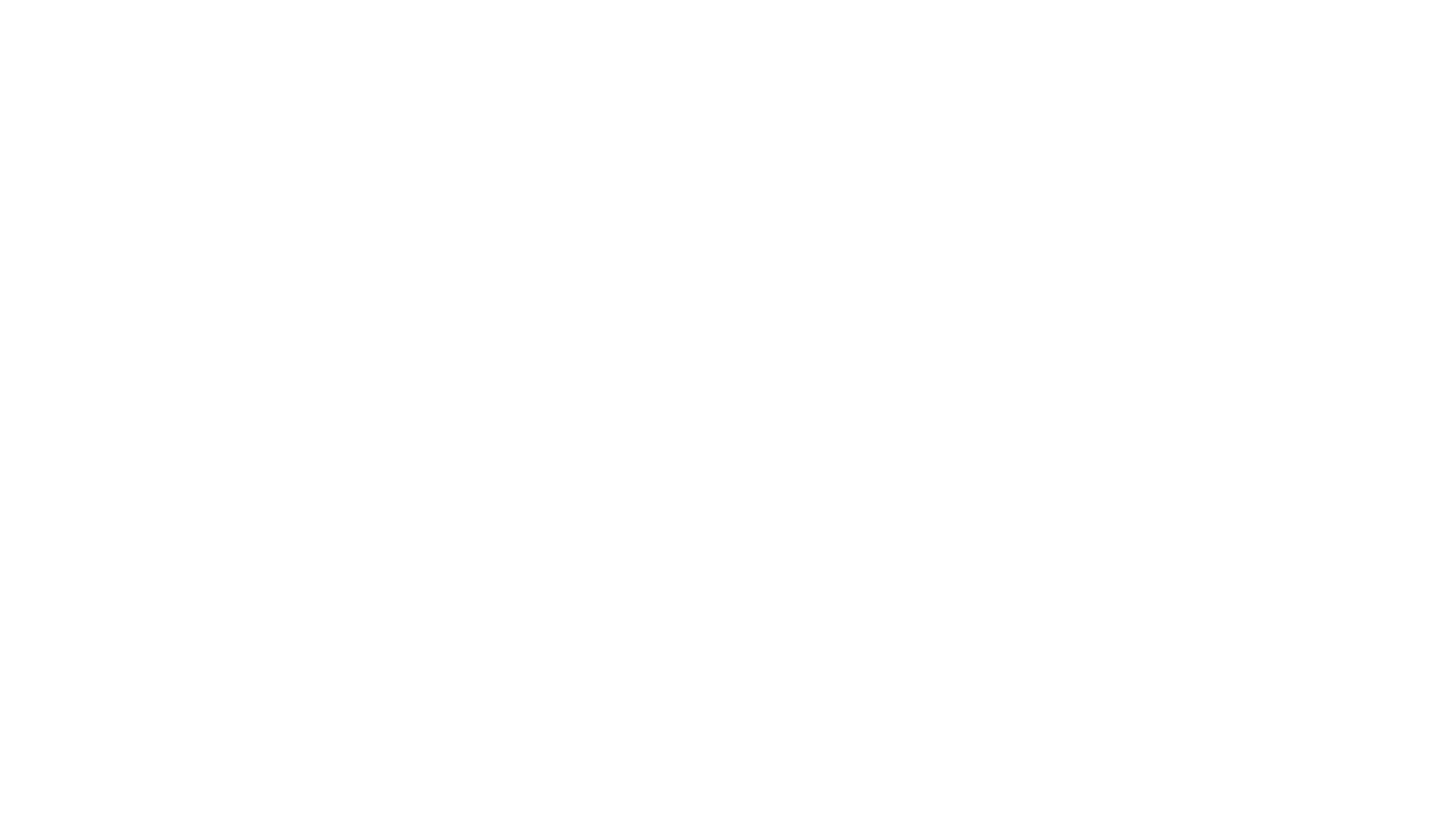 Transparant
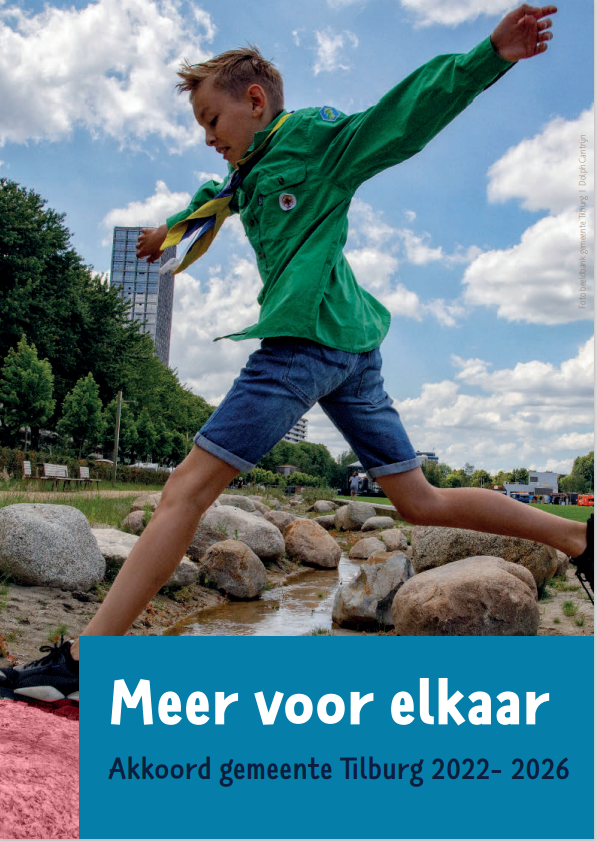 En nu doorrrrr…
Een nieuw akkoord 
met aandacht voor betrouwbare overheid
Kansen
Informatie-positie
Naar buiten gericht
Kloof
Open
[Speaker Notes: Hoe ziet wat we nu doen eruit – uitkristalliseren – pad zoeken. Waar liggen onze ambities en visie? Hoe vullen we dat in.]
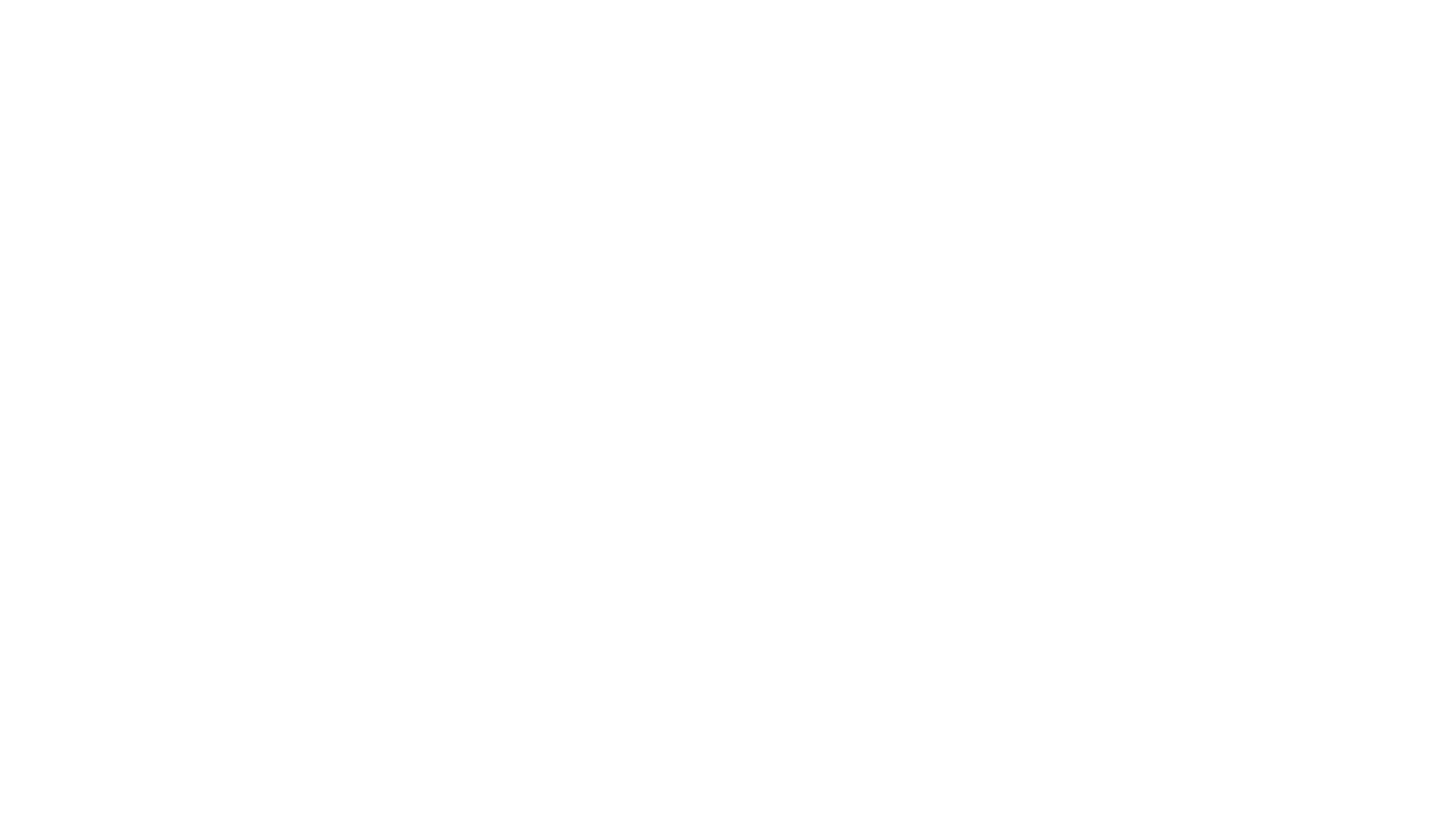 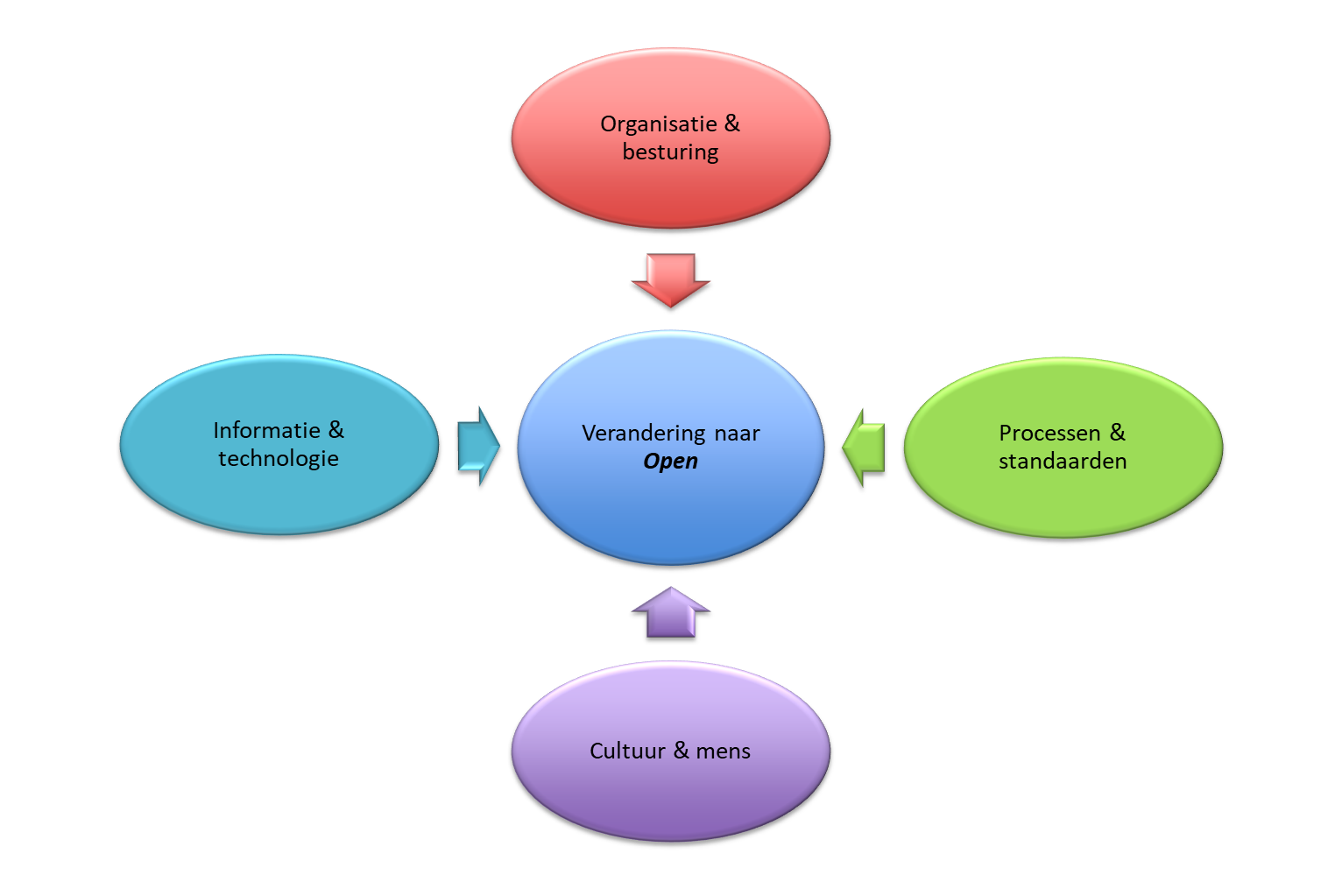 Integrale benadering
COPI op inhoud
Programmatisch op besturing
Onder architectuur
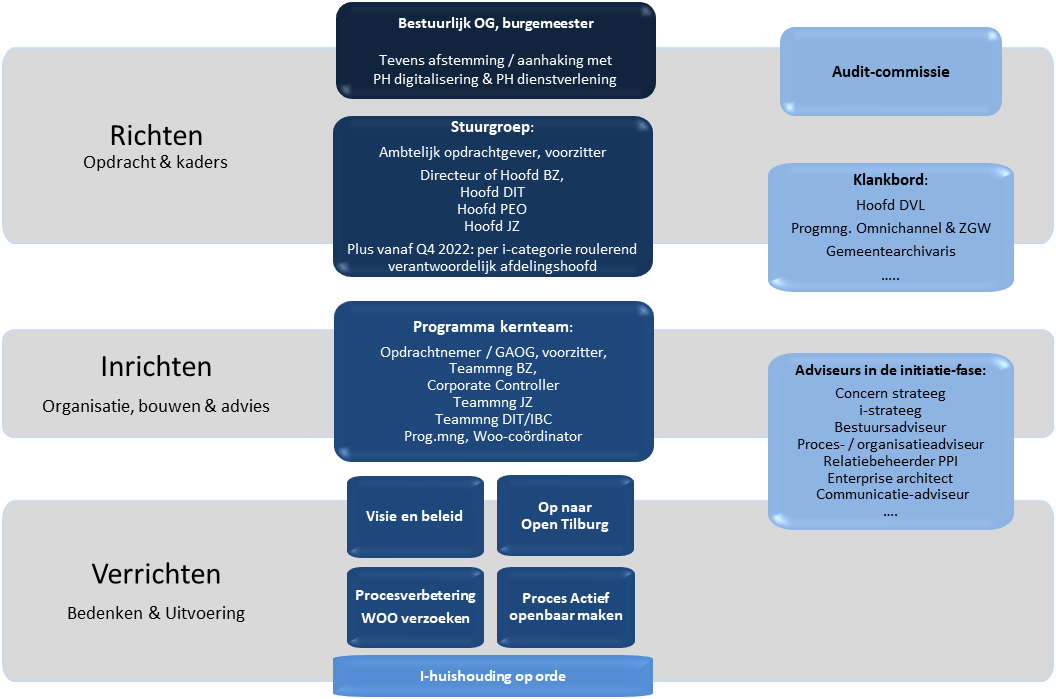 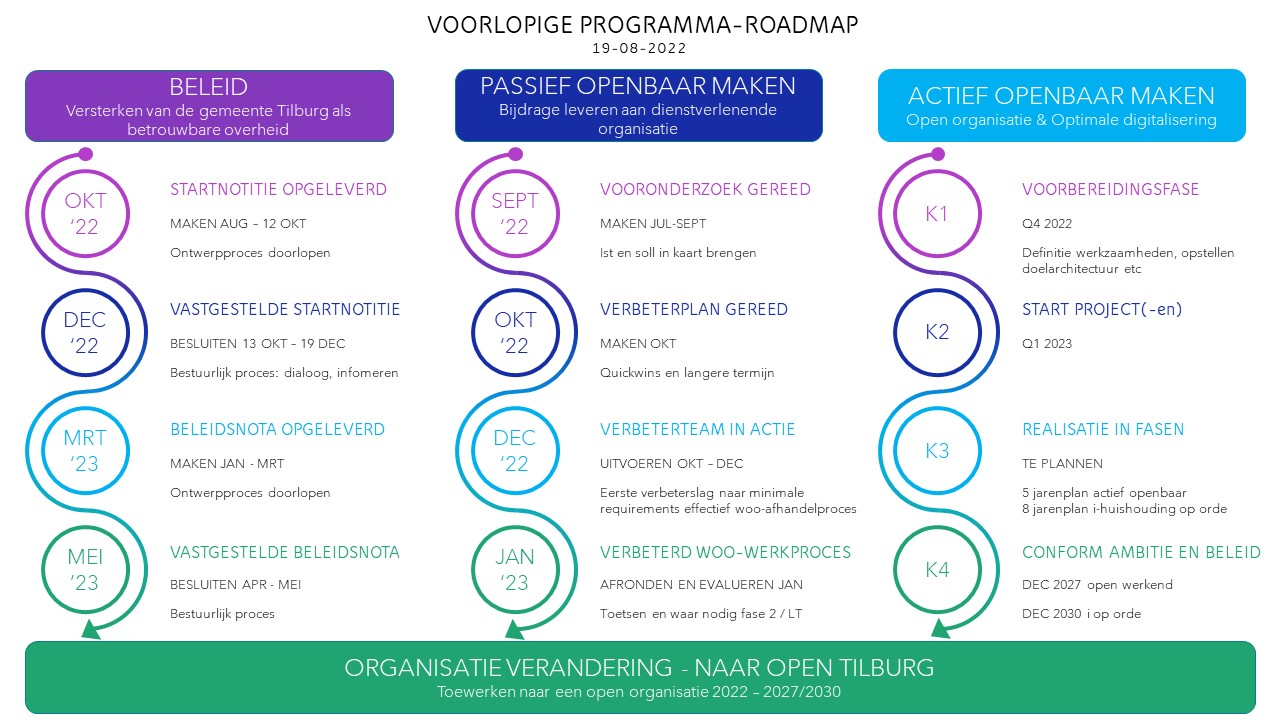 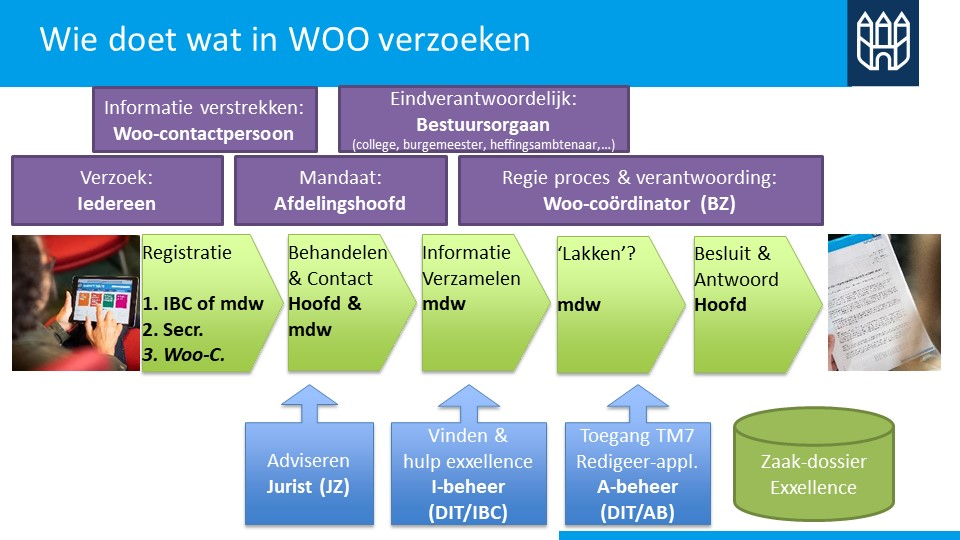 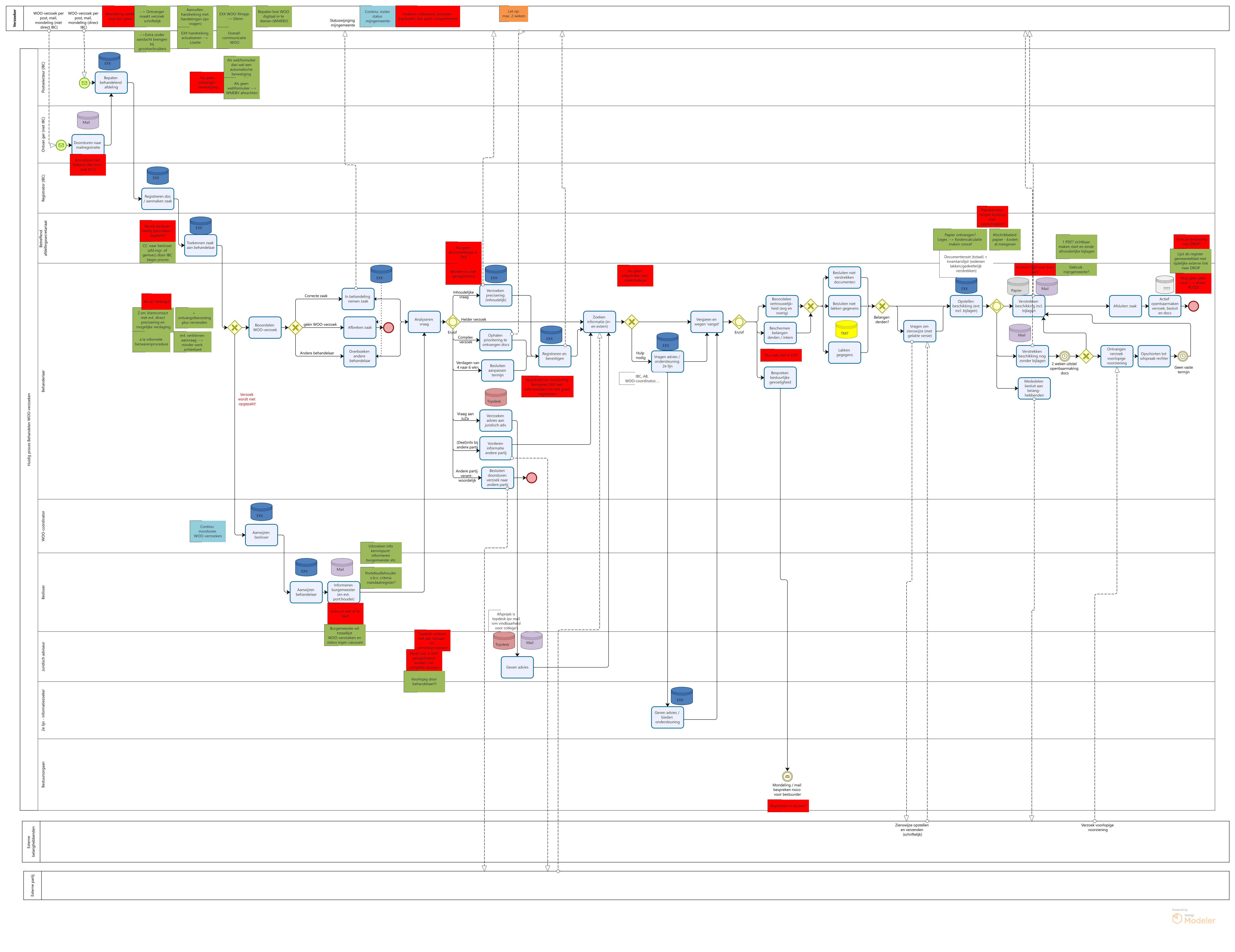 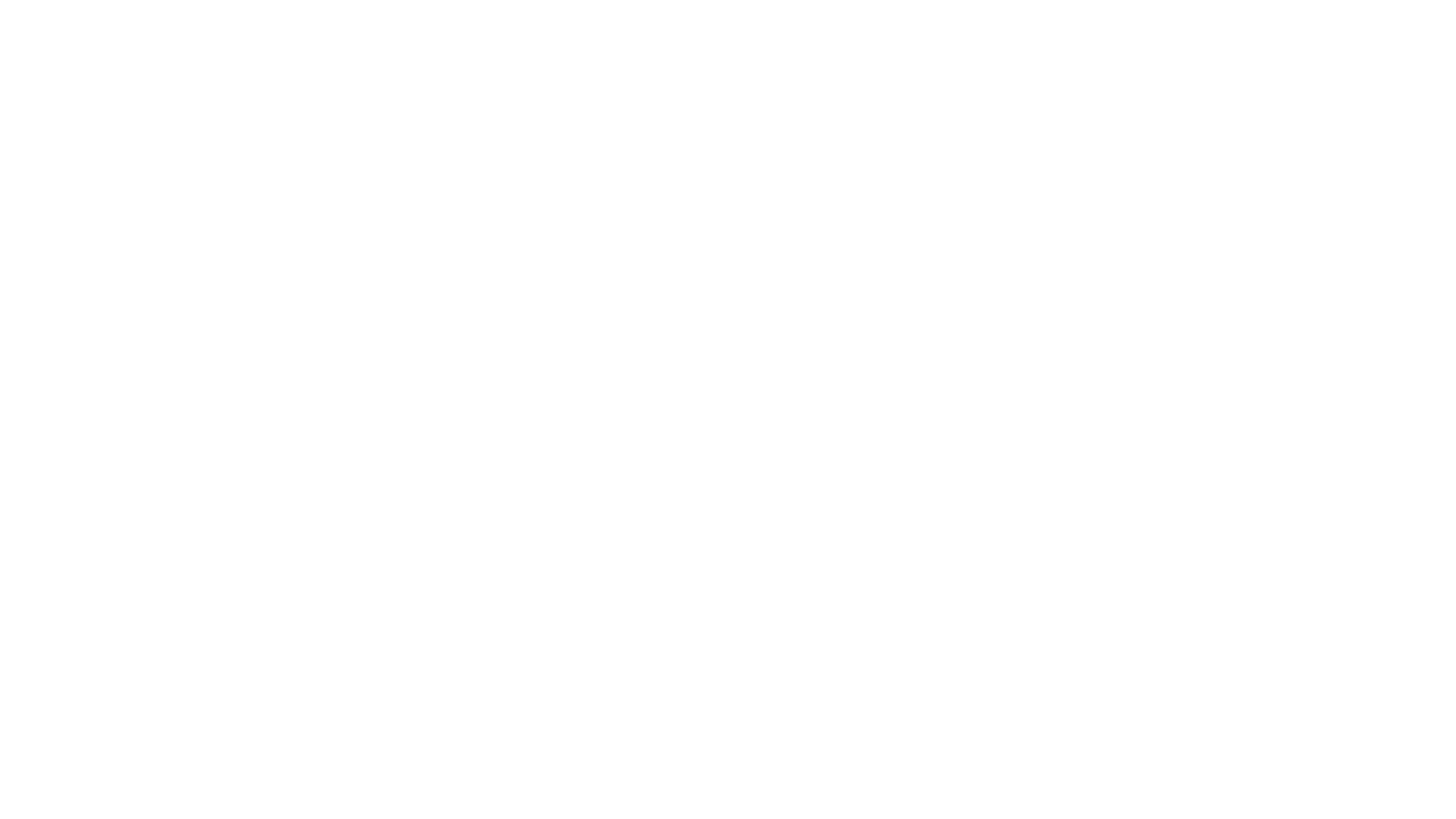 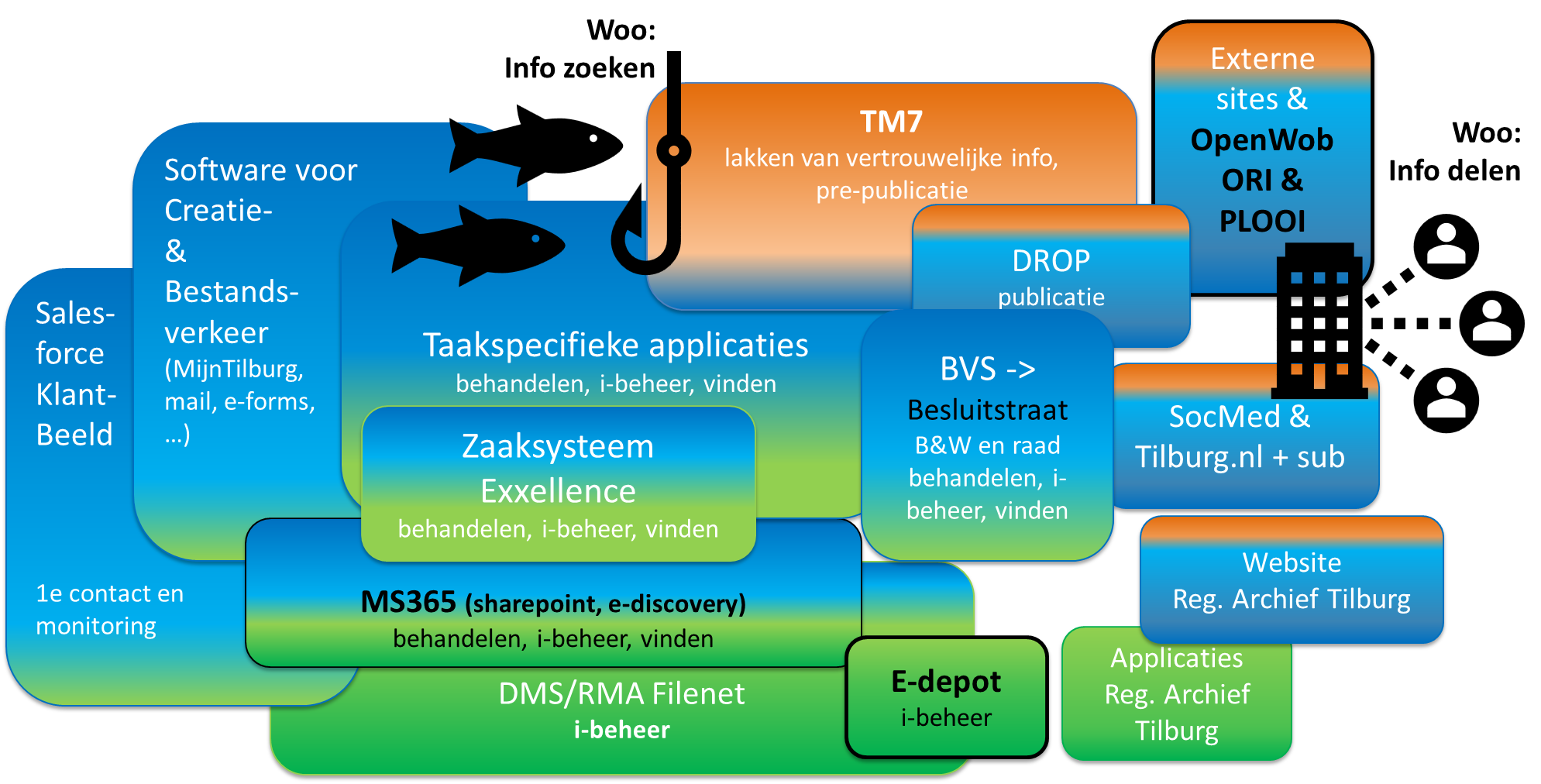 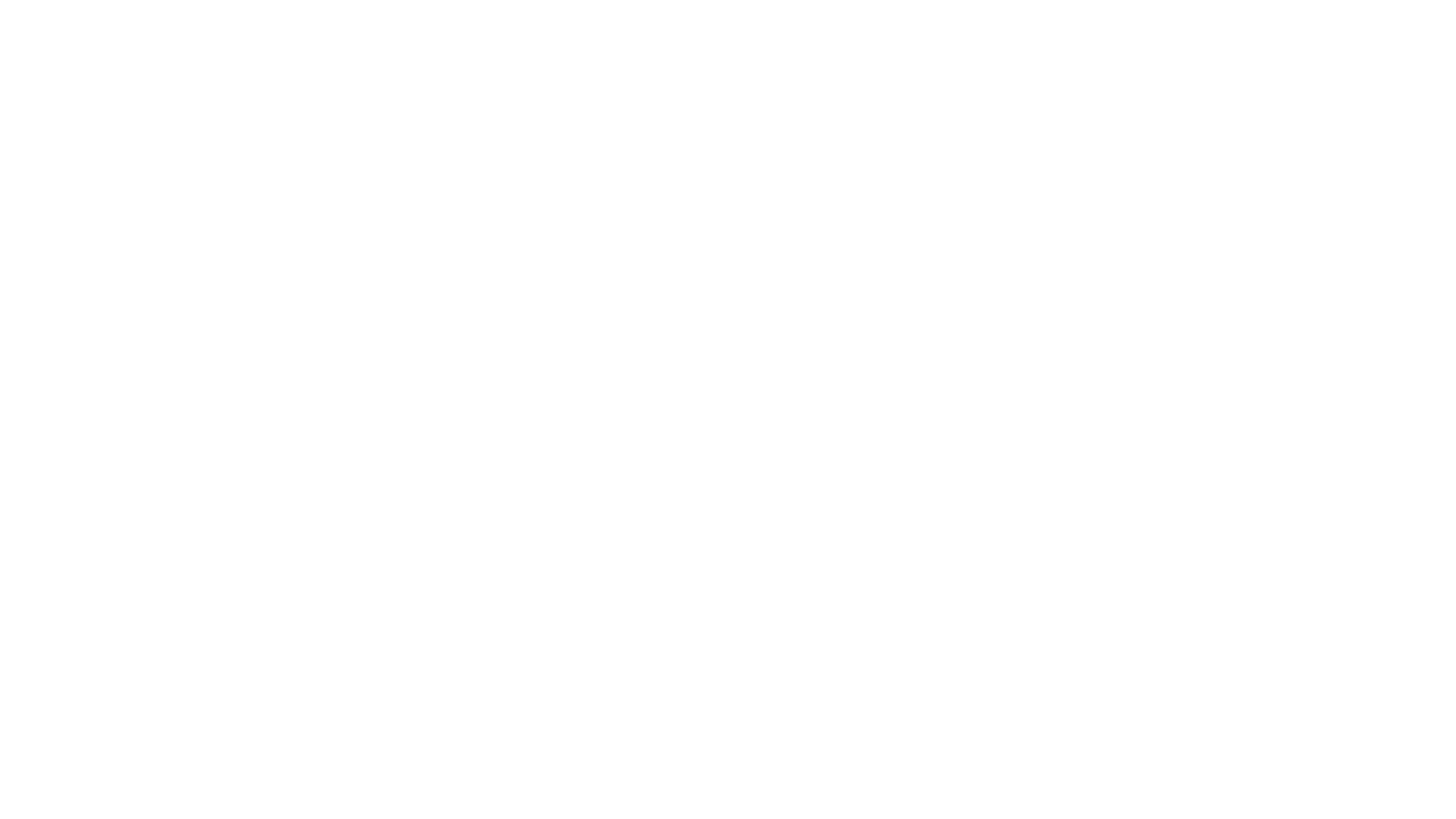 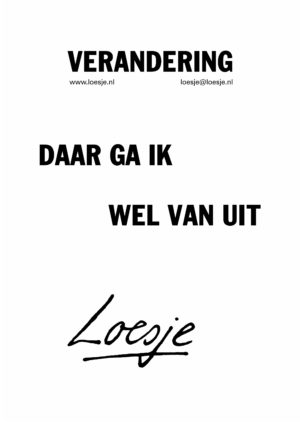 Bedankt voor jullie aandacht.
Vragen?
Neem gerust contact op 
frieke.hazendonk@tilburg.nl
Presentatie Stand van zaken governance PLOOI
t.b.v.  Digitale sessie Projectleiders Woo, d.d. 14 september 2022
14 september 2022 | Marcel van der Gaag
32
Stand van zaken governance actieve openbaarmaking: terugkijken
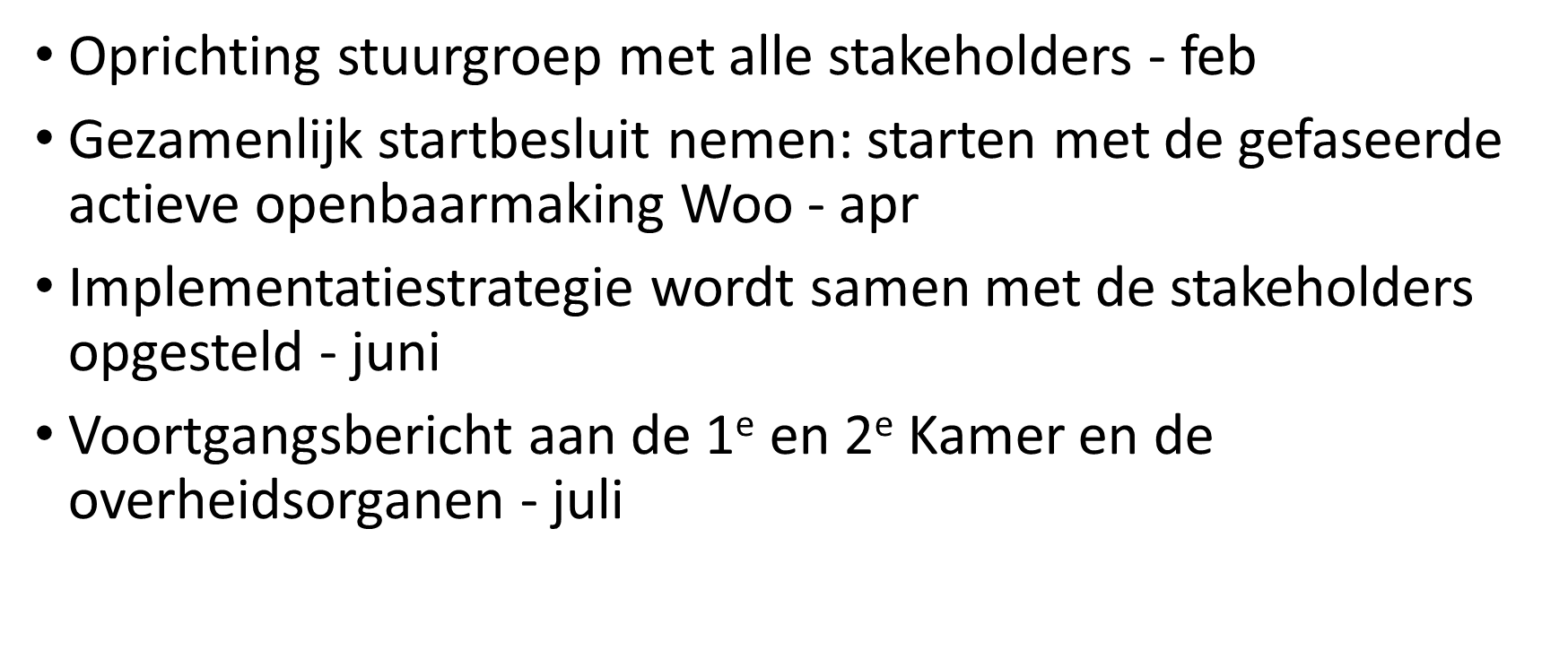 33
Wat loopt er nu?
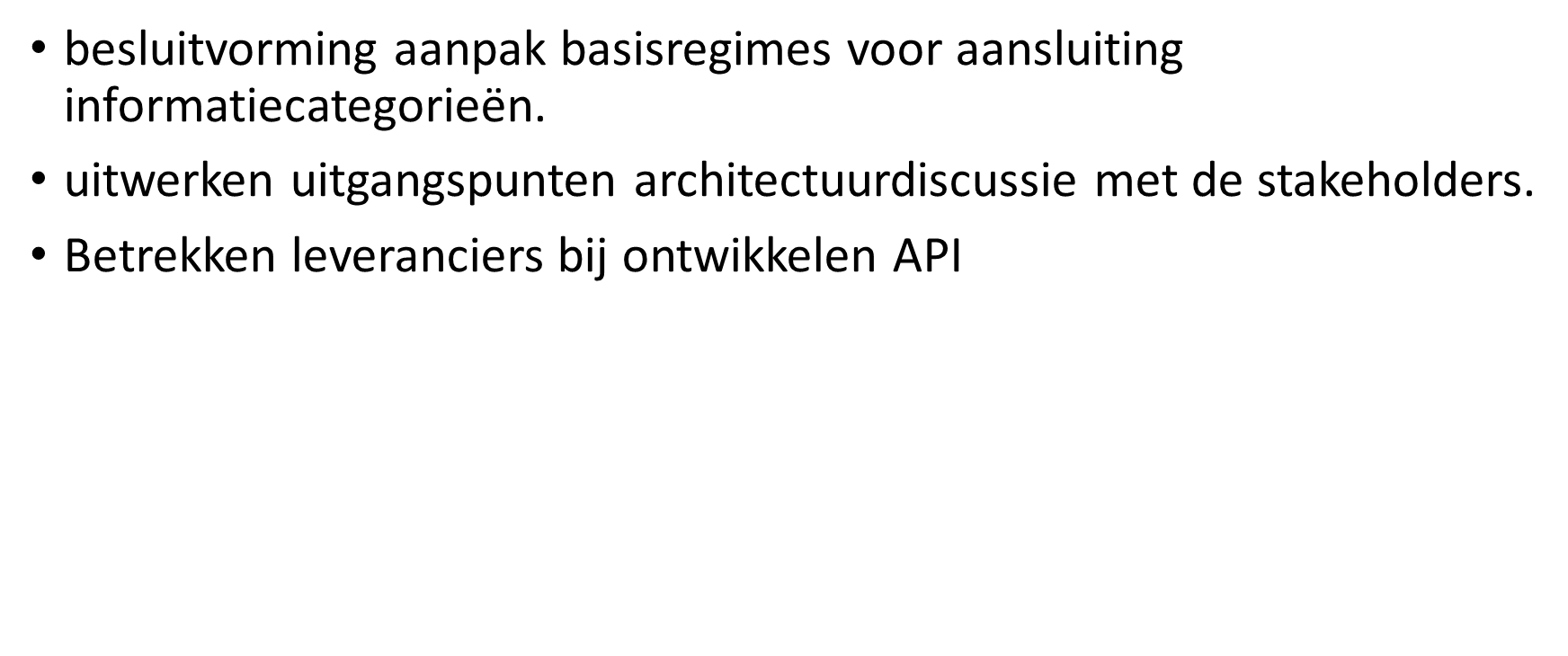 34
Wat gaat er de komende maanden gebeuren?
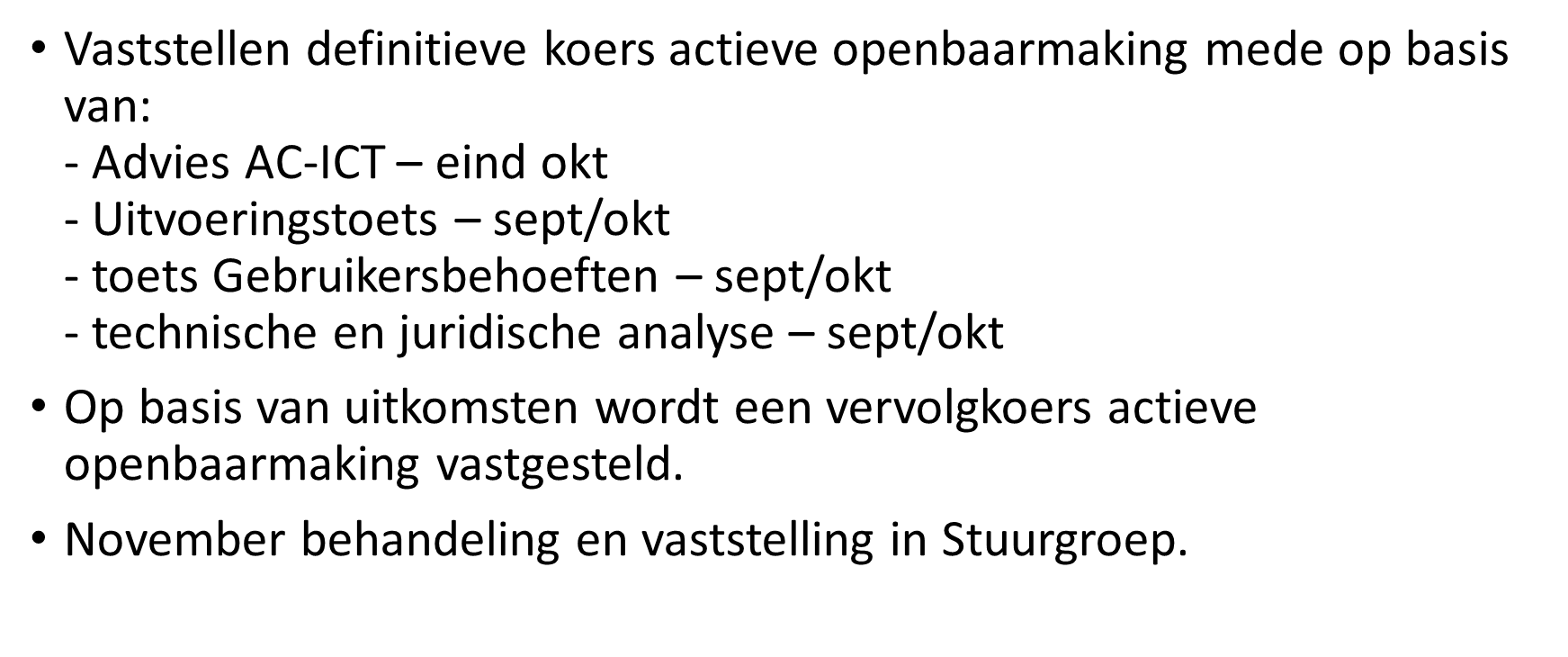 35
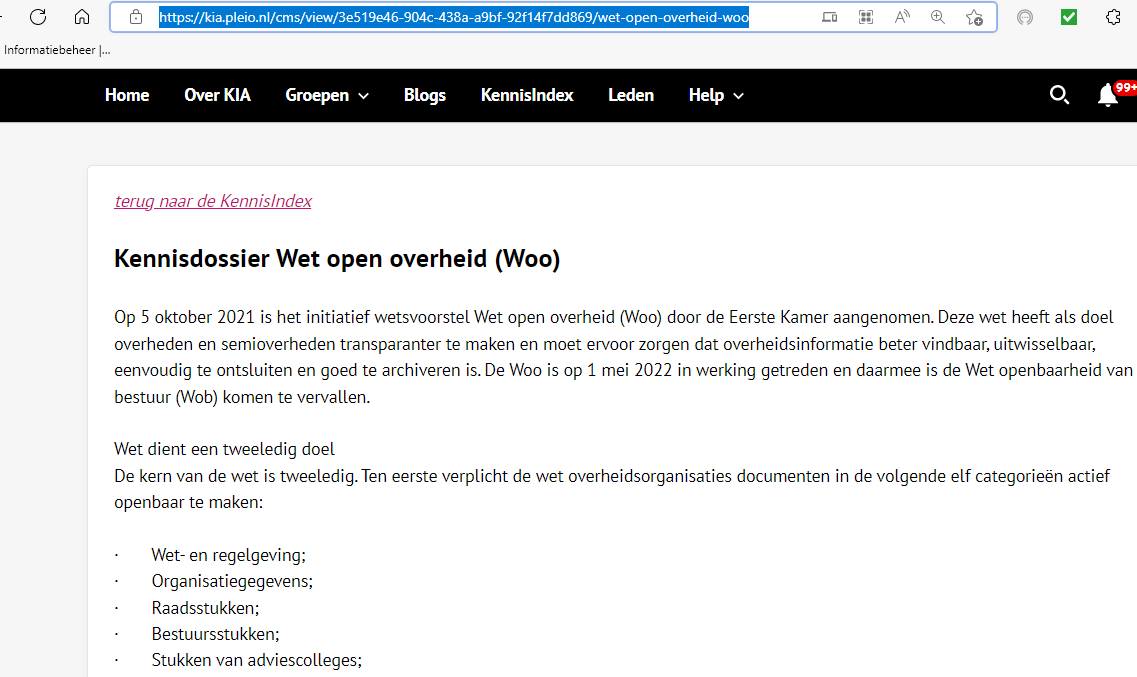 [Speaker Notes: https://kia.pleio.nl/cms/view/3e519e46-904c-438a-a9bf-92f14f7dd869/wet-open-overheid-woo]
Forum.vng.nl
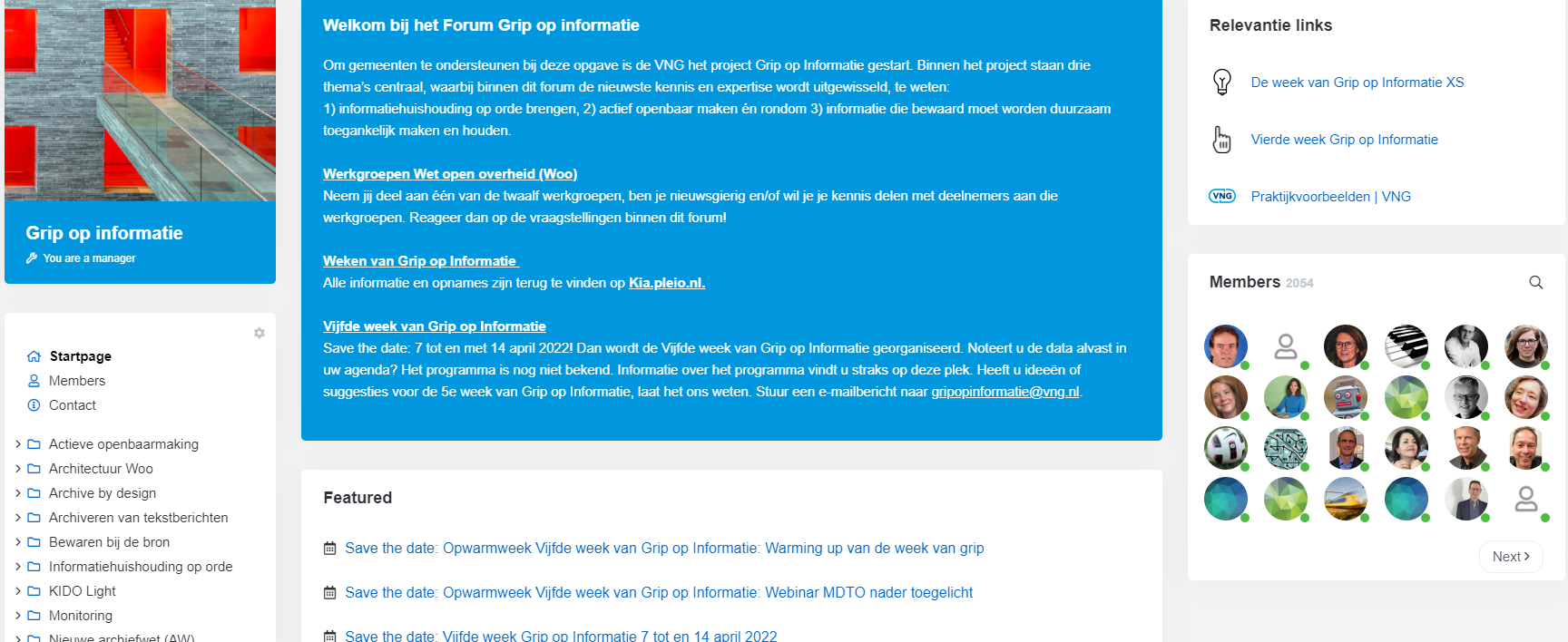 Summerschool Grip op informatiejuli/augustus 2022Zesde week van Grip op Informatie:3 tot met 10 november 2022
Vragen en tips: gripopinformatie@vng.nl

Dank u wel voor uw aandacht!